Управління прибутком торговельного підприємства. Частина 1
Лекція з навчальної дисципліни «Економіка та управління в сфері торгівлі»
ПЛАН

1. Економічна природа та джерела утворення прибутку торговельного підприємства
2. Рентабельність торговельного підприємства, та показники, котрі її характеризують
3. Фактори, що визначають прибуток та рентабельність торговельного підприємства
4. Стратегія управління прибутком торговельного підприємства
5. Вихідні передумови та методика аналізу прибутку підприємства
6. Методика обґрунтування (прогнозу) прибутку на майбутній період
7. Розподіл та використання прибутку підприємства
Економічна природа та джерела утворення прибутку торговельного підприємства

В торгівлі, з урахуванням специфіки виконуваних функцій і особливостей формування доходів та витрат, прибуток визначається як різниця між доходом підприємства і його поточними витратами.

Прибуток характеризує кінцевий результат діяльності торговельного підприємства. Його одержання є обов'язковою умовою розширеного відтворення на підприємстві, забезпечення його самофінансування і зміцнення конкурентоздатності на ринку.
Прибуток виконує ряд функцій:

1. Оціночна функція. Прибуток підприємства використовується як оціночний показник, що характеризує ефект його господарської діяльності. Використання цієї функції повною мірою можливе тільки в умовах ринкової економіки, яка передбачає свободу встановлення цін, свободу вибору постачальника і покупця.

2. Розподільча функція. Її зміст полягає в тому, що прибуток використовується як інструмент розподілу чистого доходу суспільства на частину, що акумулюється в бюджетах різних рівнів та залишається в розпорядженні підприємства.

3. Стимулююча функція. Виконання цієї функції визначається тим, що прибуток є джерелом формування різних фондів стимулювання (фонд заохочення, фонд виробничого та соціального розвитку, фонд виплати дивідендів, пайовий фонд абощо).
Прибуток, як економічний показник, дозволяє поєднувати економічні інтереси держави, підприємства, як господарюючого суб'єкта, робітників і власника підприємства. Вирішення цього завдання перш за все пов'язане з пропорціями в розподілі та використанні прибутку.
Об'єктом економічних інтересів держави є частина прибутку, яка виплачується у вигляді податків та обов'язкових платежів.
Економічний інтерес підприємства як товаровиробника знаходить своє узагальнення в обсязі прибутку, який залишається в розпорядженні підприємства і використовується для вирішення виробничих та соціальних завдань його розвитку. 
Економічний інтерес робітників підприємства пов'язаний передусім з розміром прибутку, який спрямовується на матеріальне заохочення, соціальні виплати та соціальний розвиток. 
Власника підприємства цікавить в першу чергу розмір фонду виплати дивідендів, а отже — та частина прибутку, котра пов'язана з виробничим розвитком, а відповідно приростом капіталу підприємства. 

У зв'язку з тим, що прибуток є єдиним джерелом реалізації економічних інтересів всіх перерахованих сторін, жодна з них не може мати пріоритетів в задоволенні, оскільки це призведе до ущемлення інтересів інших сторін.
Прибуток є якісним показником, оскільки в його розмірі відображається зміна обсягу товарообороту, доходів підприємства, рівня використання ресурсів, величини витрат обертання. Таким чином, прибуток синтезує в собі всі сторони діяльності підприємства, характеризує ефективність його господарської діяльності в цілому.
В процесі управління прибутком торговельного підприємства використовують різні класифікації:

I. Залежно від виду діяльності, завдяки якій отримано прибуток, виділяють:
- прибуток від реалізації товарів та платних торговельних послуг (прибуток від торговельної діяльності);
- прибуток від реалізації продукції неторгової діяльності (виробничої, транспортної, посередницької та інше);
- прибуток від реалізації майна, що є власністю підприємства (основних засобів, нематеріальних активів);
- прибуток від проведення позареалізаційних операцій, у складі якого виділяють: прибуток від інвестиційної діяльності; прибуток від орендних операцій; прибуток від інших позареалізаційних операцій.

Обсяг прибутку за кожним видом діяльності формується як сальдо доходів та витрат на її проведення.
II. Залежно від порядку визначення розрізняють:
- операційний прибуток, який характеризує кінцевий результат проведення всіх видів діяльності та є сумою отриманих прибутків (збитків).

- прибуток до оподаткування, обсяг якого визначається як різниця між валовими доходами та валовими витратами підприємства платника податку на прибуток, зменшений на суму амортизаційних відрахувань.

- чистий прибуток, який характеризує обсяг прибутку, що залишається в розпорядженні підприємства після сплати податку на прибуток та інших податків, обов'язкових платежів та зборів, що сплачуються за рахунок прибутку.
Отриманий чистий прибуток є власністю підприємства, розподіляється та використовується на його розсуд.
III. Залежно від методики оцінки визначають номінальний та реальний прибуток.

Номінальний прибуток характеризує фактично одержану величину прибутку. 

Реальний прибуток - це номінальний прибуток, перерахований з огляду на інфляцію. Він характеризує реальну купівельну спроможність чистого доходу, отриманого підприємством.
IV. Залежно від мети визначення розрізняють бухгалтерський та економічний прибуток.

Бухгалтерський прибуток відповідає обсягу операційного прибутку.

Економічний прибуток являє собою різницю між виручкою від реалізації та всіма витратами підприємства, в тому числі витратами втрачених можливостей. Витратами втрачених можливостей (або альтернативними) в мікроекономіці прийнято називати втрати на споживання якогось ресурсу, які виміряні з точки зору вигоди, що "втрачена" через невикористання цього ресурсу найкращим альтернативним шляхом.
V. Залежно від розмірів прибуток підприємства характеризується як мінімальний, цільовий або максимальний прибуток.

Такі види прибутку пов'язані з визначенням обсягів діяльності, досягнення яких обумовлює знаходження підприємства в зоні збитковості, беззбитковості або прибутковості.
Під мінімальним розуміється прибуток, розмір якого після сплати податків задовольняє уявлення власників підприємства про мінімальний рівень рентабельності на вкладений капітал. Кількісно мінімальний рівень рентабельності відповідає рівню середньої процентної
ставки банків по депозитам, що склалася в теперішній період часу. Це обумовлюється тим, що власник підприємства не зацікавлений інвестувати кошти в створення (функціонування) підприємства, якщо чистий прибуток за результатами діяльності підприємства менший за суми процентів, які б він міг одержати від зберігання своїх грошових
коштів у банку чи придбання на них цінних паперів інших підприємств.
Під необхідною розуміється сума прибутку, яка відповідає потребам підприємства в коштах на виробничий та соціальний розвиток, що утворюються за рахунок прибутку після сплати податків.

Поняття "максимальний прибуток" пов'язане з реалізацією мети поведінки підприємства на ринку. Підприємство, яке намагається максимізувати одержуваний прибуток, мусить, з одного боку, визначити доцільність нарощування обсягів діяльності, з другого - розрахувати обсяг діяльності, що дозволяє одержати максимально можливий прибуток.
2. Рентабельність торговельного підприємства, та показники, які її характеризують

Абсолютна величина прибутку виступає узагальнюючим підсумковим показником, який характеризує обсяг фінансових коштів підприємства для розрахунків з бюджетом та позабюджетними фондами, формування фондів підприємства, призначених для стимулювання і розширеного відтворення.

Але цей показник не відображає ступеня ефективності господарської діяльності підприємства. Маса прибутку може зростати при недостатньому використанні ресурсів підприємства, порушенні вимог
режиму економії. Тому для характеристики ефективності господарської діяльності, ступеня використання його ресурсів, раціональності здійснених витрат набуло поширення застосування показників відносної прибутковості, які в економічній практиці одержали назву рентабельності.
Рівень рентабельності може бути визначений як процентне відношення суми одержаного прибутку до будь-якого показника: обсягу товарообороту, величини витрат обертання, середнього розміру основних фондів і оборотних коштів, суми коштів фонду оплати праці тощо. В умовах ринкової економіки та різноманітних форм власності виникає потреба в оцінці рентабельності капіталу.
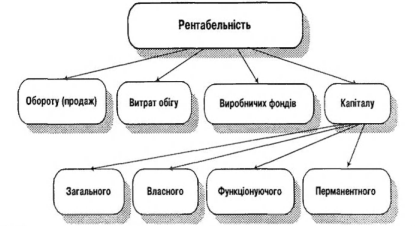 1. Рентабельність товарообороту (продаж)

Цей показник використовується для оцінки результатів господарської діяльності торговельних підприємств. Він показує розмір прибутку на одиницю товарообороту або частку торговельного прибутку в ціні товару.

Недолік цього показника полягає в тому, що він не характеризує економічної ефективності використання ресурсів торговельного підприємства, позаяк не відображає залежності між одержаним прибутком і величиною факторів виробництва, які використовуються. Показники абсолютної суми прибутку і його рівня до обороту можуть бути високими навіть при недостатньо ефективному використанні основних фондів та оборотних коштів, наявності їх і понаднормативних залишків.
Показник рівня рентабельності обороту орієнтує торговельне підприємство на продаж товарів з високою торговельною надбавкою, що в умовах дефіцитного ринку стимулює звуження асортименту товарів, які реалізуються, погіршення ступеня задоволення попиту покупців.
2. Рентабельність витрат обігу (поточних витрат)
Цей показник використовується при оцінці ефективності поточних витрат підприємства, їх окупності та показує розмір прибутку на одиницю витрат обігу. Рівень рентабельності дозволяє визначити прибутковість реалізації окремих товарів, що необхідно для встановлення економічно обґрунтованих розмірів торговельної надбавки (знижки).

Цей показник теж не вільний від недоліків. Він не стимулює найбільш ефективного використання виробничих фондів торговельних підприємств, оскільки не відображає всієї величини фондів і оборотних коштів, які використовуються.

По рівню рентабельності витрат обігу неможливо визначити, при якому обсязі основних фондів і оборотних коштів підприємство спроможне одержати певний обсяг прибутку, наскільки ефективно використовуються ці кошти, як швидко вони окуповуються.
3. Рентабельність виробничих фондів підприємства. Даний показник визначається як відношення операційного прибутку до середньої вартості основних фондів і оборотних коштів.

Цей показник використовується для оцінки ефективності виробничих фондів підприємства та показує розмір прибутку в розрахунку на одиницю основних фондів і оборотних коштів.
Динаміку рентабельності виробничих фондів обумовлюють зміни рівнів фондовіддачі і оборотність оборотних коштів, а також рентабельність товарообороту.

Цей показник рівня рентабельності узагальнює всі сторони господарської діяльності торговельного підприємства, тим самим найбільш повно виражає ефективність його роботи. У цьому показнику враховується вся сукупність засобів торговельного підприємства і відображається ефективність їх використання.
4. Рентабельність трудових ресурсів характеризується двома показниками:

- прибутком в розрахунку на одного робітника підприємства, обчисленим як відношення суми прибутку до середньоспискової чисельності працівників підприємства;

- прибутком в розрахунку на одиницю витрат, що пов'язані з утримуванням трудових ресурсів (фонд споживання, витрати на підготовку кадрів, охорону праці тощо).
5. Рентабельність вкладень у підприємство (активів).

Цей показник характеризує прибуток в розрахунку на одиницю майна, яке знаходиться в розпорядженні підприємства, визначається як відношення операційного прибутку до вартості майна, яке знаходиться в розпорядженні підприємства.
6. Рентабельність власного капіталу.

Цей показник характеризує розмір прибутку, який одержав власник підприємства на одиницю коштів, що вкладені в підприємство, та служить критерієм для оцінки котирування акцій підприємства на біржі.

Порівняння рентабельності вкладень в підприємство (активів) з рентабельністю власного капіталу дозволяє визначити ефективність умов залучення позикових коштів. Якщо різниця в рівні рентабельності менша за розмір процентів за позикові фінансові кошти, що
використовуються, то залучення позикових коштів недоцільне, оскільки це ущемляє інтереси власників підприємства.
7. Рентабельність функціонуючого капіталу.

Даний показник характеризує розмір прибутку в розрахунку на одиницю функціонуючого капіталу. Під останнім розуміємо розмір власного капіталу, який реально брав участь в одержанні прибутку (сума всіх джерел власних коштів за мінусом капітальних вкладень, невстановленого обладнання та наданих авансів).
8. Рентабельність перманентного капіталу.

Цей показник рентабельності характеризує прибутковість використання капіталу, який знаходиться в тривалому (довгочасному) розпорядженні підприємства. Величина перманентного капіталу становить суму всіх джерел власних коштів і довгострокових кредитів підприємства.
Розглянуті показники рентабельності можна розраховувати як за
операційним прибутком, так і за прибутком від основної діяльності, прибутком, який лишається в розпорядженні підприємства (чистим прибутком).

Використання показників рентабельності, обчислених за чистим прибутком, дозволяє виявити вплив на рентабельність податкових та інших обов'язкових платежів, котрі виплачуються із прибутку підприємства. Розрахунки показників рентабельності за прибутком від основної діяльності дозволяють оцінити окремо ефективність торговельної і інших видів  діяльності, що важливо для обґрунтування напрямків інвестиційної діяльності підприємства.
3. Фактори, що визначають прибуток та рентабельність торговельного підприємства

Прибуток торговельного підприємства як результативний показник його діяльності, залежить від співвідношення між розміром доходів торговельного підприємства і витратами на здійснення торговельно-фінансової діяльності.

Розмір одержаного прибутку залежить від ціни реалізації і закупівлі товарів, кількості проданих товарів, різниці між доходами, витратами обігу і витратами від іншої (позареалізаційної)
діяльності. Управління даними факторами та їх прогнозування дозволяє забезпечити отримання необхідного прибутку.
Важливим фактором, який впливає на величину прибутку, є рівень ціни закупівлі товарів. Підприємство при здійсненні комерційних угод мусить намагатися закупити товар за якомога нижчою ціною. Це може бути досягнуто шляхом скорочення кількості посередників при закупівлі товарів, використання цінових знижок
при узгодженні ціни товару, закупки партій товарів в період їх сезонного розпродажу. Якщо підприємство займається зовнішньоекономічною діяльністю, то зниженню ціни закупівлі товарів може сприяти придбання товарів у іноземних партнерів (при сприятливому співвідношенні курсів національної та іноземної валют) або здійснення прямих товарообмінних (бартерних) операцій (при сприятливому співвідношенні рівня цін на обмінювані товари).
Зростання розмірів одержання прибутку пов'язане також із збільшенням рівня цін продажу товарів. Управління цінами реалізації залежить від обґрунтованості вибору цінової політики підприємства на споживчому ринку, використання сприятливої торговельної кон'юнктури в окремі періоди року (днів тижня).

Збільшенню ціни реалізації товарів сприяє розширення продажу сезонних товарів перед початком сезону (коли ціни найвищі), реалізація окремих груп товарів на аукціонах і товарних біржах, експорт конкурентоздатних товарів при сприятливому співвідношенні курсів національної і іноземної валют.
Маса одержання прибутку залежить від обсягу діяльності, підприємства (товарообороту), кількості реалізованих товарів. Збільшенню обсягу продажу сприяє здійснення ефективної маркетингової політики шляхом включення в перелік взаємодоповнюючих товарів,
надання споживчого кредиту при реалізації товарів, розширення системи додаткових торговельних послуг, пов'язаних із реалізацією товарів, здійснення ефективних рекламних заходів. Для оптової торгівлі важливе значення в розширенні продажу має регіональна
диверсифікація збуту.

Розглянуті фактори прямо впливають на величину доходів, а відповідно, і на прибуток підприємства.
При тій же величині доходів підприємство може мати різний розмір прибутку, що залежить від величини витрат обігу. Розмір витрат обігу формується під впливом таких факторів, як: обсяг товарообороту, його склад та асортиментна структура, джерела надходження товарів, місцезнаходження контрагентів комерційних угод, умови страхування угод, рівень продуктивності праці на підприємстві, ступінь використання ресурсів, структура капіталу, розміри матеріально-технічної бази тощо. 
Вищерозглянуті фактори впливають на прибуток від реалізації товарів.
Джерелом зростання прибутку підприємства можуть бути також доходи від позареалізаційних операцій за мінусом витрат на ці операції.
Зростання доходів від позареалізаційних операцій підприємства може бути забезпечено за рахунок вкладення вільних грошових коштів у різноманітні цінні папери; продажу їх на фінансовому ринку; придбання депозитних сертифікатів банків або відкриття в них депозитних рахунків; здачі в оренду основних фондів, які не використовуються в теперішній час; віднесення певної суми збитку на винних осіб і своєчасне її стягнення; стягнення штрафних санкцій, що пред'являються до контрагентів; урахування суми втрат від інфляції і втраченої (недоотриманої) вигоди. Прибуток від позареалізаційних операцій буде більший, якщо не допускати непродуктивних витрат і збитків.